ПОРТФОЛИОвоспитателя
МКДОУ детский сад «УЛЫБКА»
Магомедовой Маликат 
Салиховны.
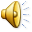 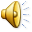 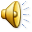 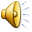 Муниципальное казенное дошкольное образовательное учреждение д/с «Улыбка»
Хасавюртовский район с. Кокрек
Должность: воспитатель
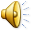 Я Магомедова Маликат Салиховна
Воспитатель
МКДОУ «Улыбка»
Общий стаж: 14
Педагогический стаж: 9 лет
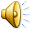 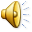 СВЕДЕНИЕ ОБ ОБРАЗОВАНИИ
Дагестанский государственный университет
г. Махачкала
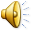 СВЕДЕНИЯ О ПОВЫШЕНИИ КВАЛИФИКАЦИИ
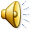 ПРОГРАММЫ
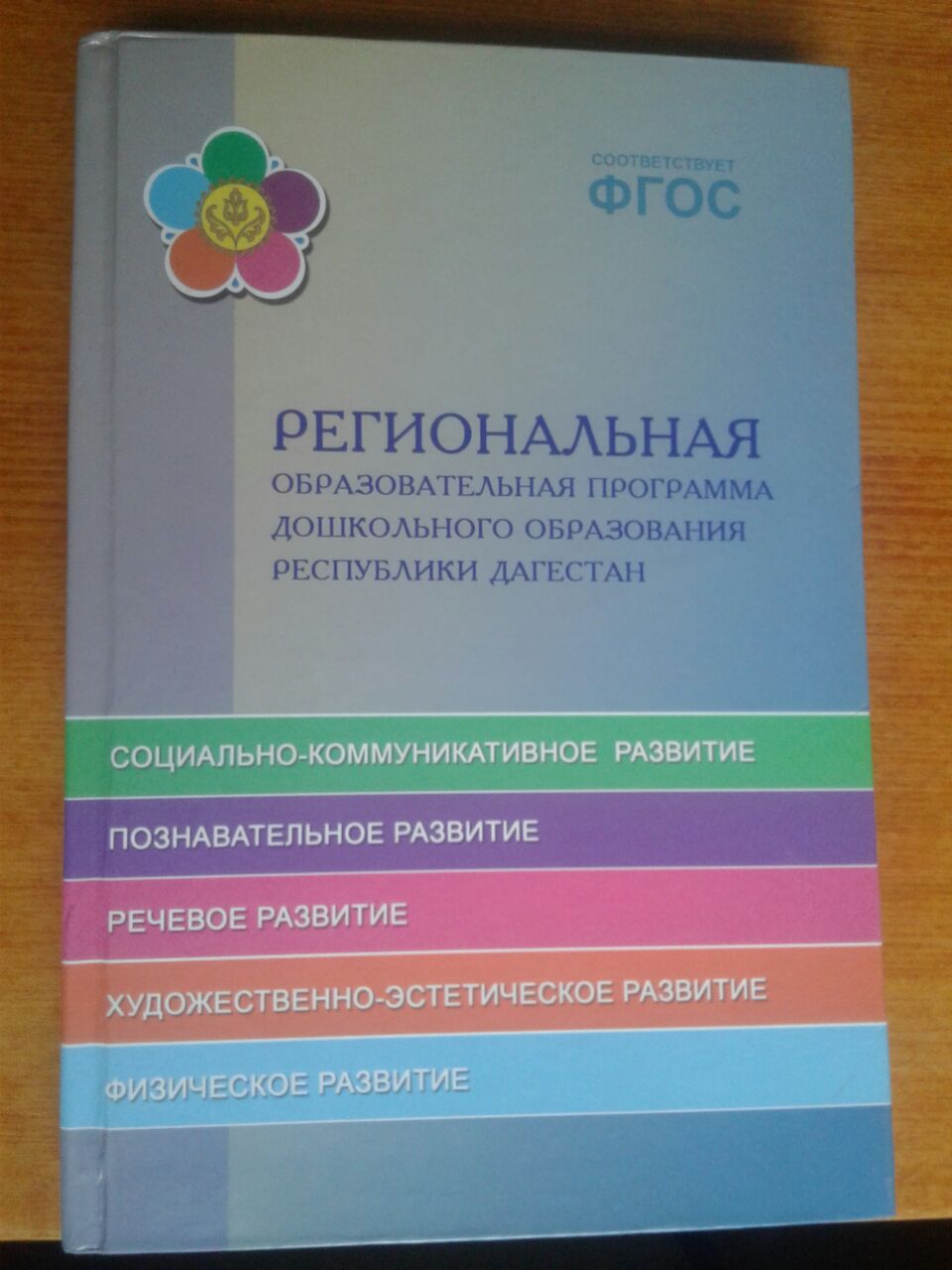 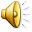 Награды
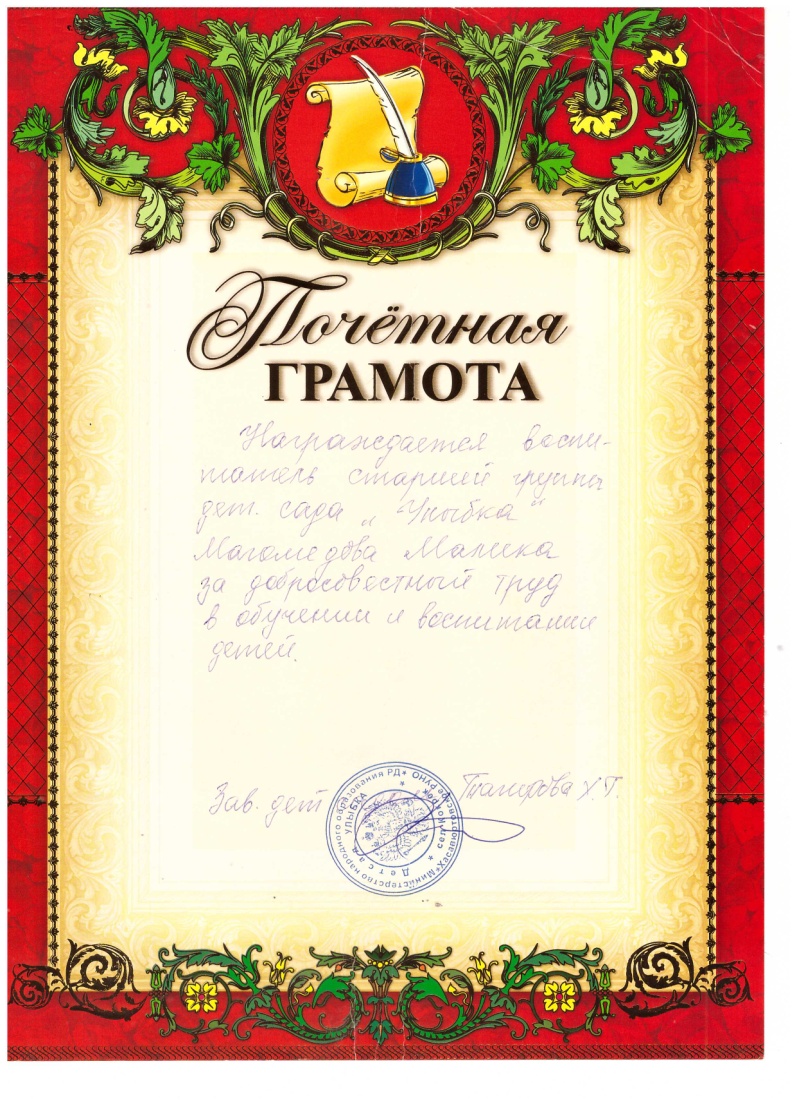 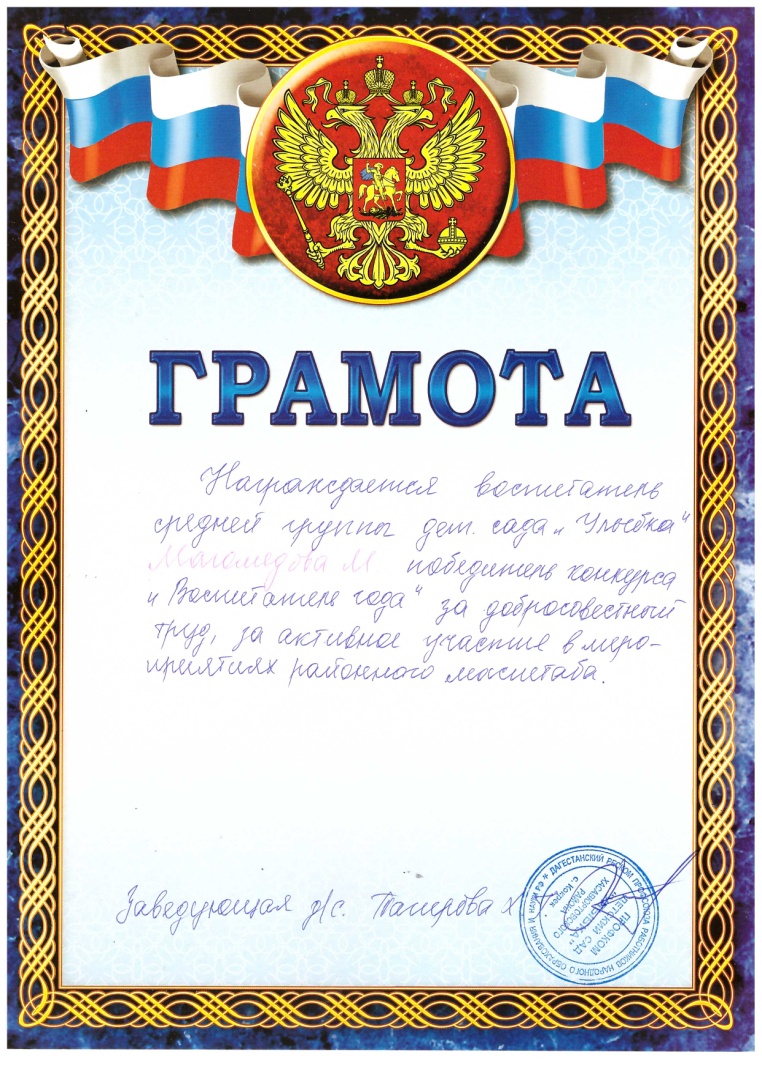 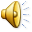 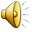 НаГРАДЫ
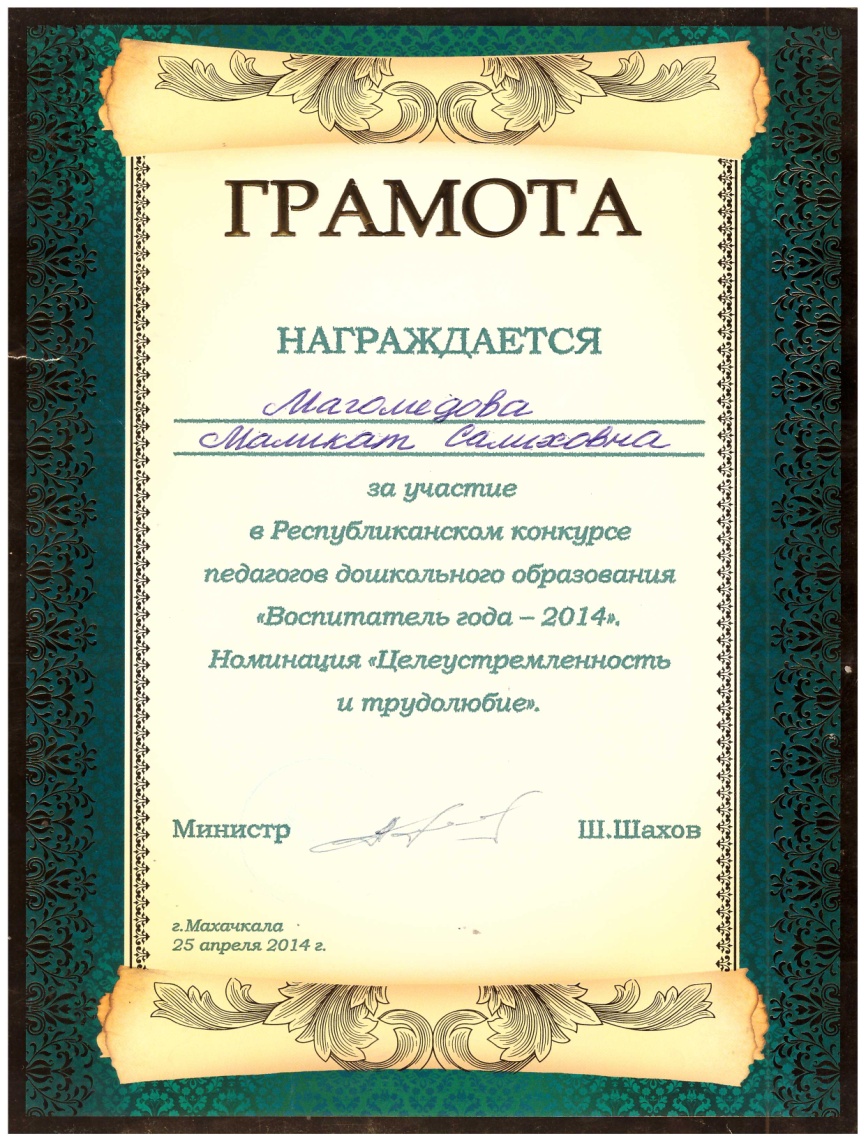 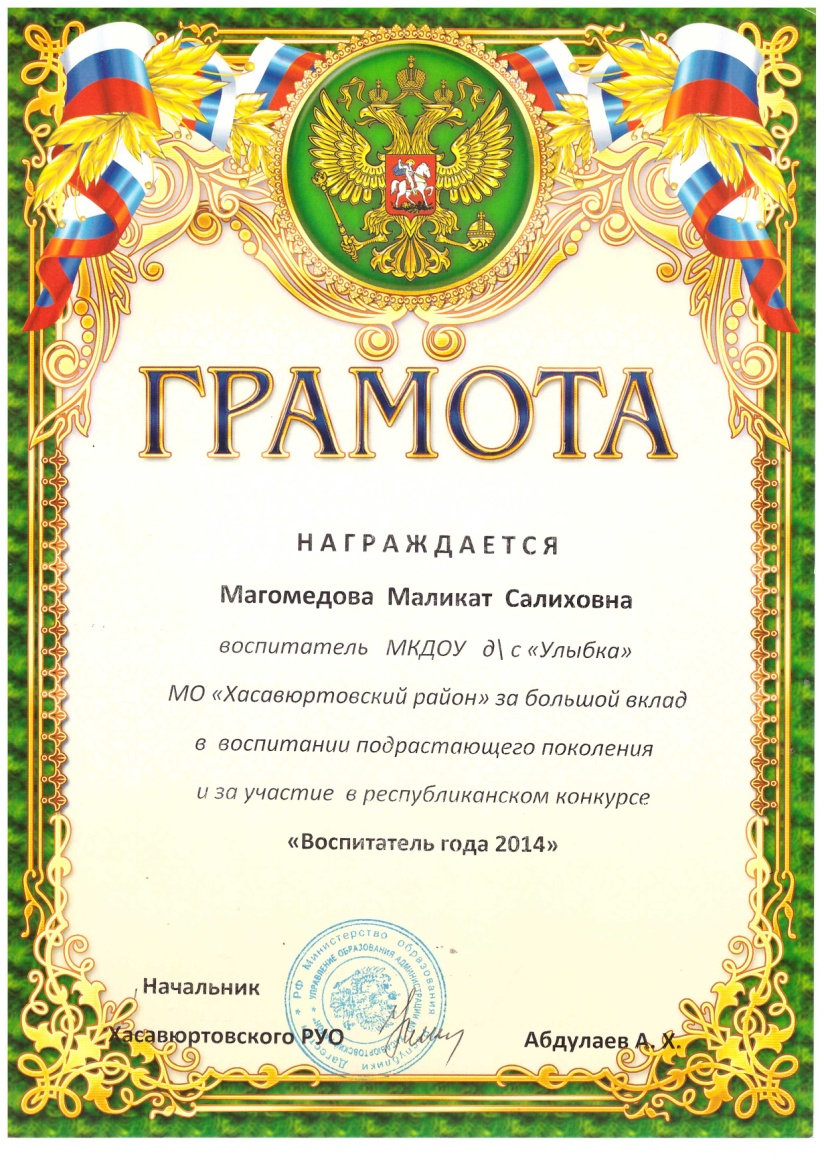 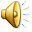 нАГРАДЫ
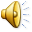 пЕдагогическое кредо
«В начале любишь, а затем уж воспитывать и учить».
Мой девиз
Поступай с людьми так как хочешь, чтобы поступали с тобой.
Мой педагогический принцип
«Ребенок – индивидуальность, найти ключик к каждому, в этом мое умиротворение.»
Проведение открытых мероприятий
Мое творчество
Мое творчество
Проектная деятельность
Проектная деятельность
МКДОУ
«Улыбка»
Досуг «Осень в гости к нам пришла»
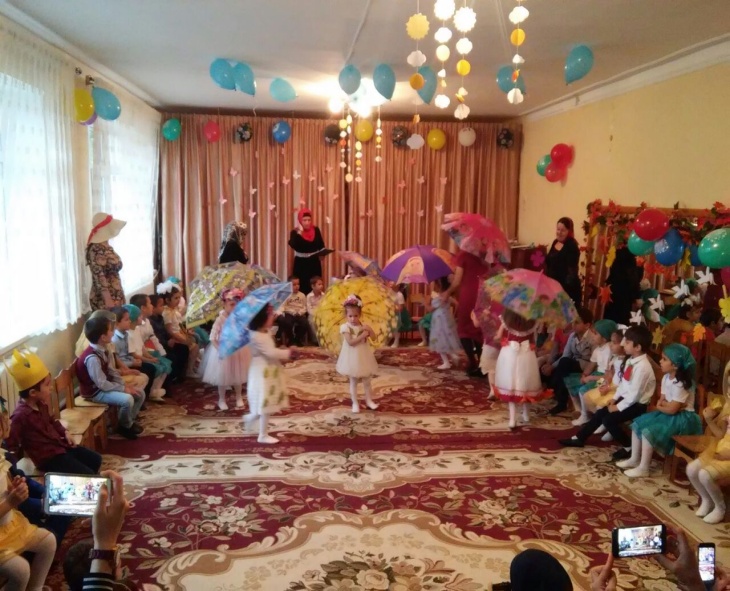 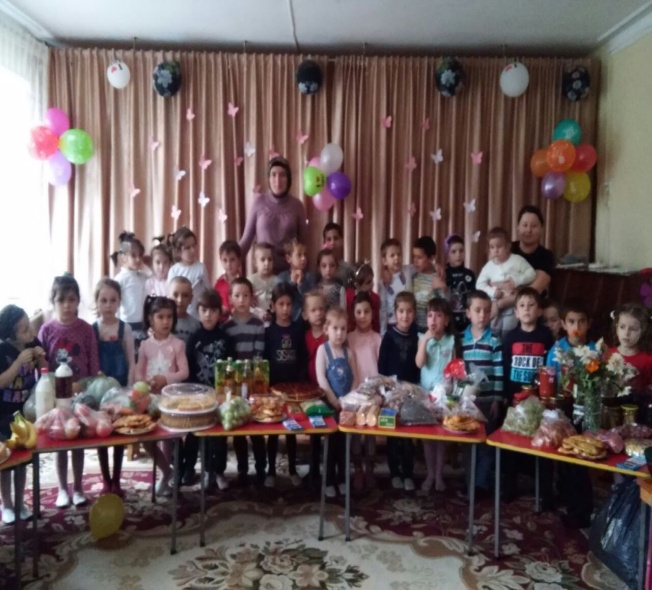 Старшая группа
                               Воспитатель: Магомедова М.С
 
              

 с. Кокрек              2017 год
Справка по итогам проведения досуга « осень в гости к нам пришла»
МКДОУ
«Улыбка»
Праздник ко дню матери
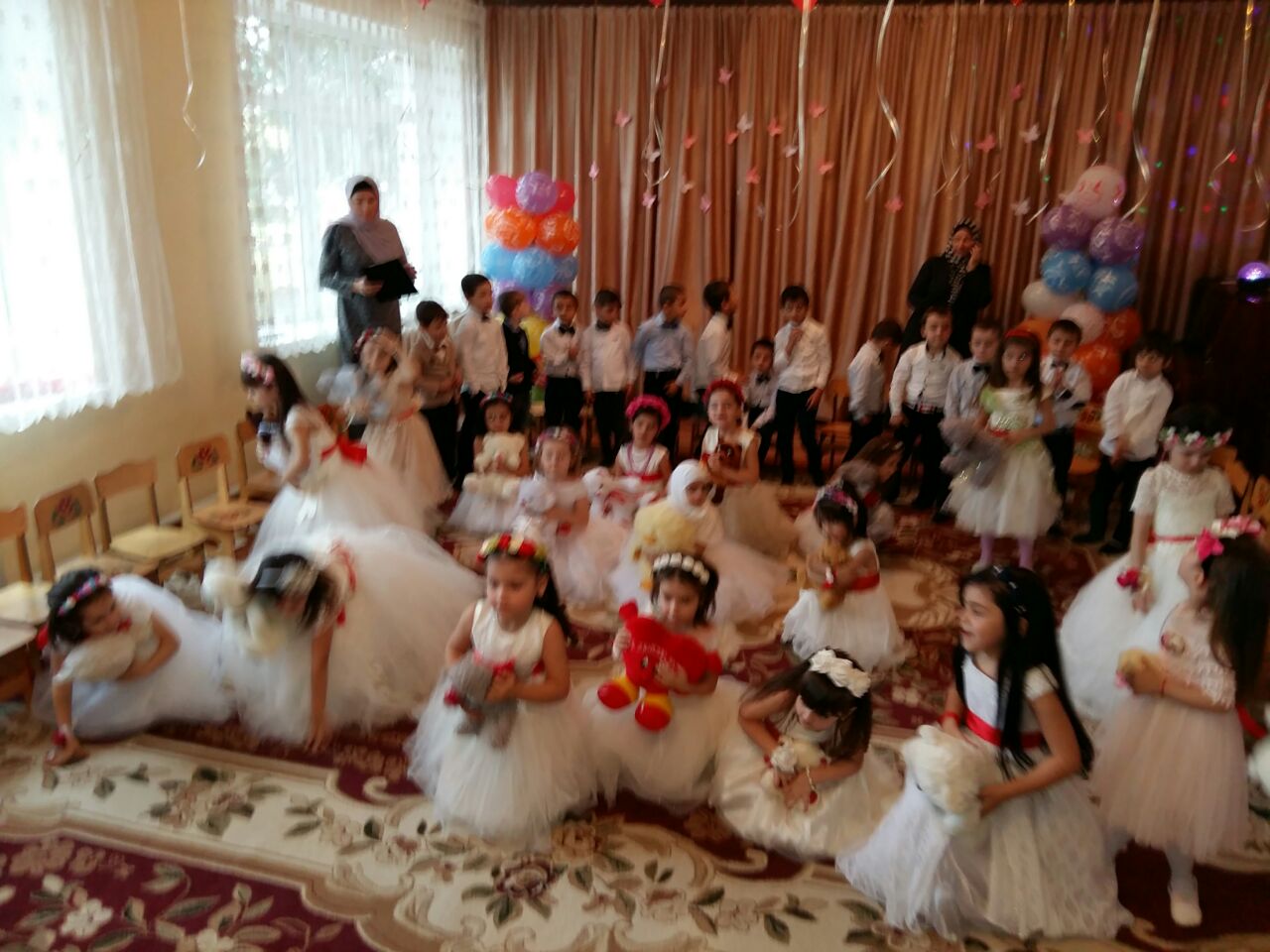 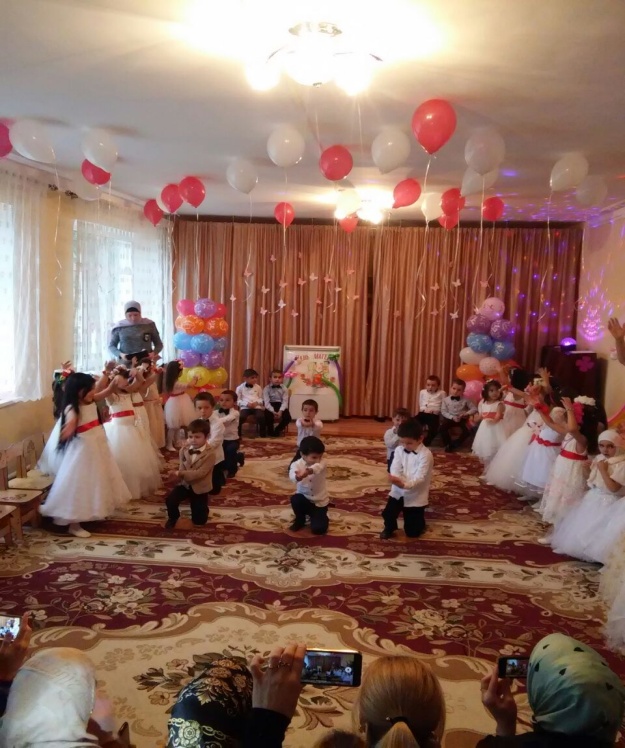 Старшая группа
       Воспитатель: Магомедова М.С
 





с. Кокрек                 2017 год
Справка по итогам проведения праздника  ко «дню матери»
МКДОУ
«Улыбка»
Досуг
«День защитника отечества»
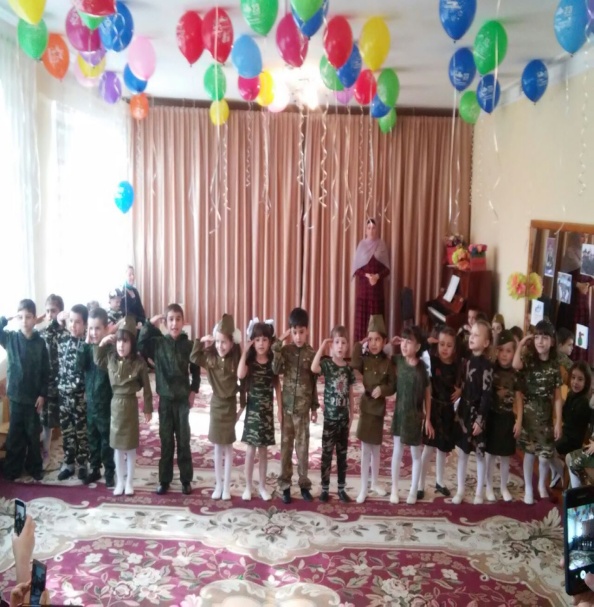 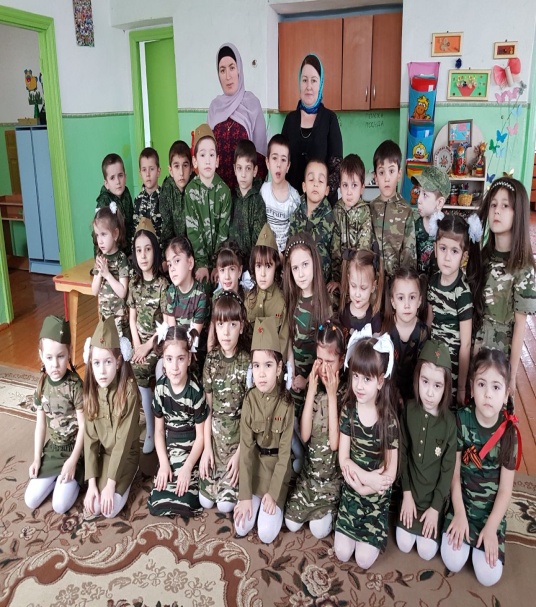 Старшая группа
                          Воспитатель: Магомедова М.С.
 




с. Кокрек               2018 год
Справка по итогам мероприятий посвященных к дню защитников отечества
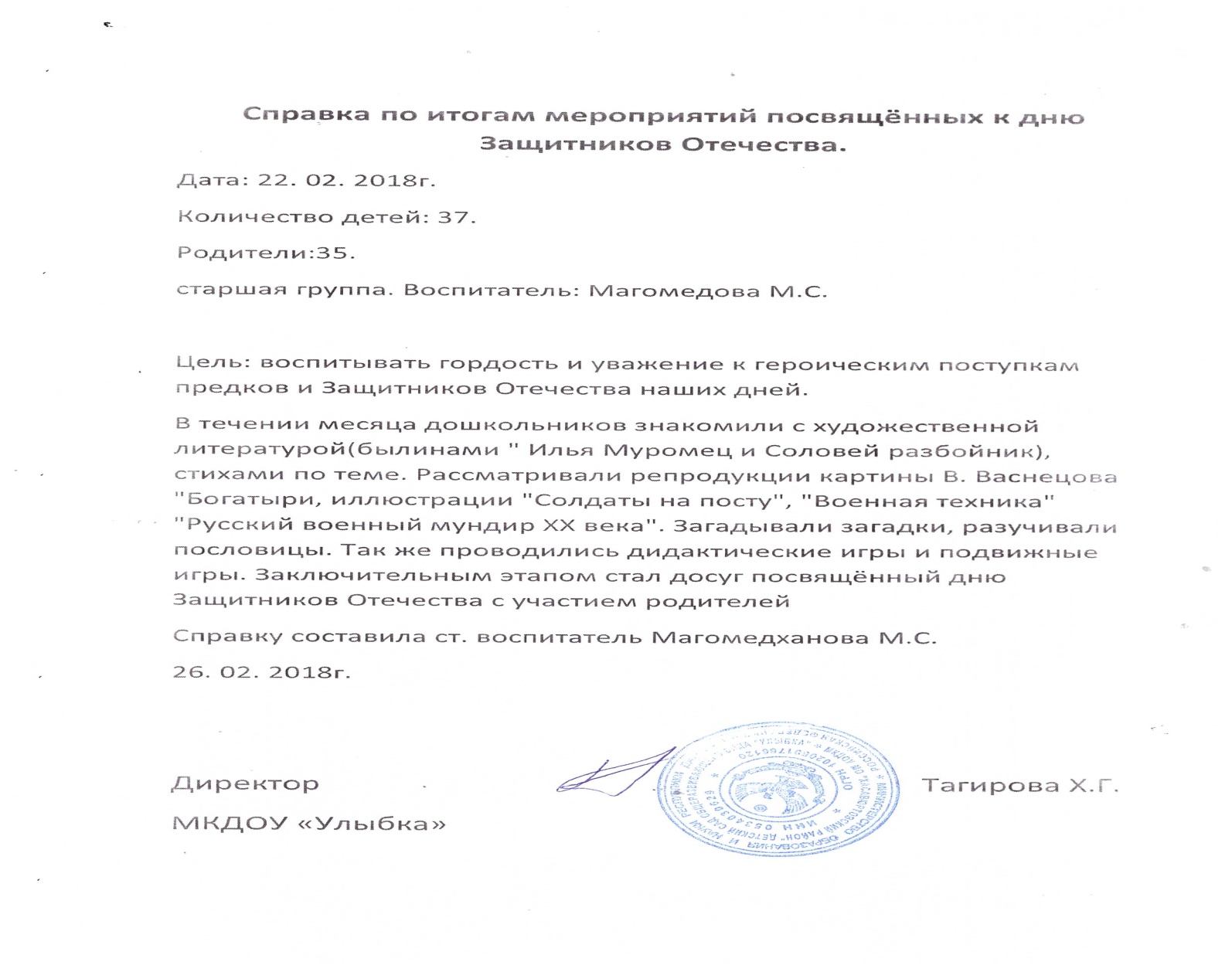 МКДОУ
«Улыбка»
НОД по формированию основ безопасности у дошкольников
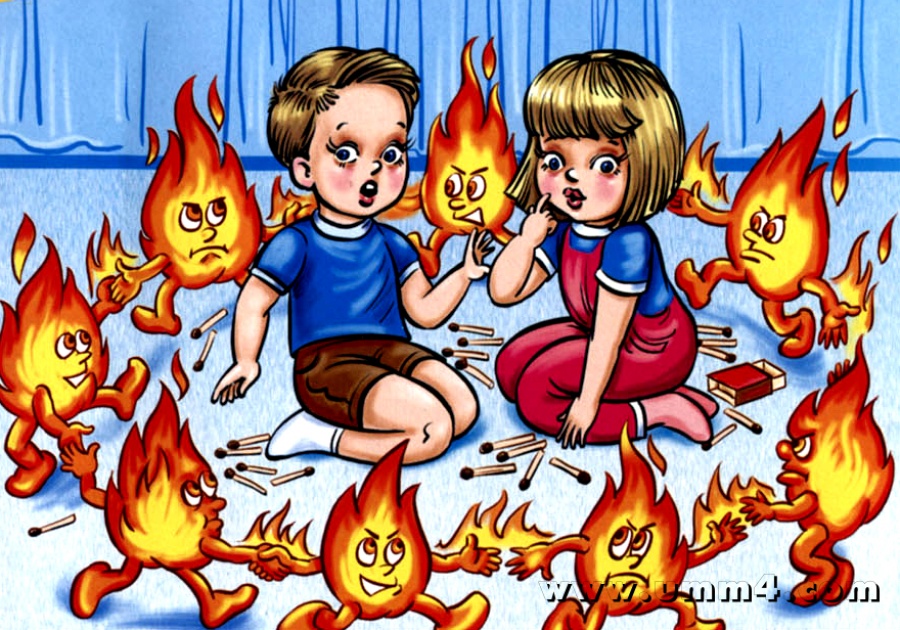 Старшая группа
                  Воспитатель: Магомедова М.С.


с. Кокрек   2018 г.
Справка нод по формированию основ безопасности у дошкольников
МКДОУ
«Улыбка»
Творческий вечер 
посвященный 90-летию Расула Гамзатова
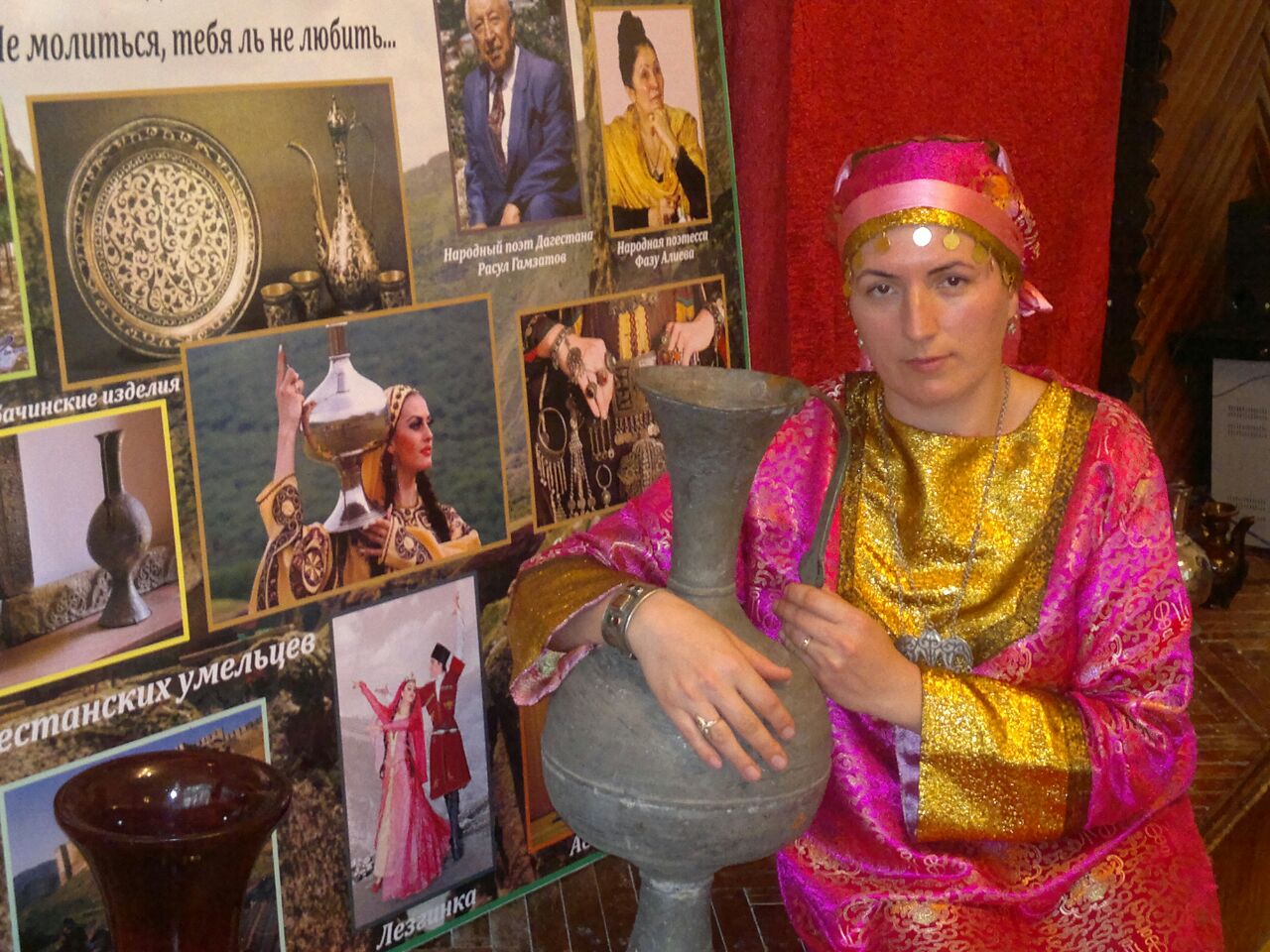 Старшая группа
                         Воспитатель: Магомедова М.С.



с. Кокрек
мкдоу
«Улыбка»

Конспект ООД по формированию элементарных 
математических представлений.
Игра – путешествие «Спаси Буратино».
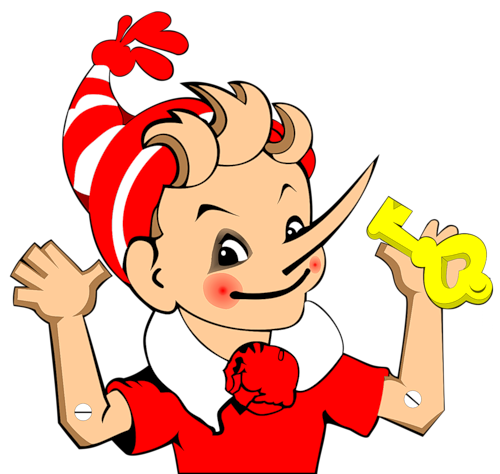 Воспитатель старшей группы:
Магомедова М.С.




с. Кокрек 2018 г.
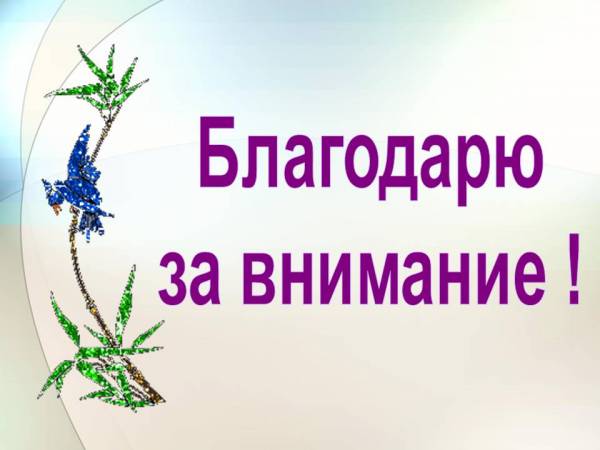 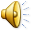